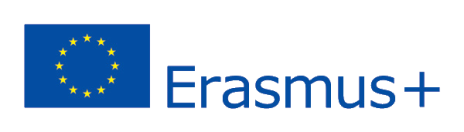 2018-3-HR01-KA205-060151
Včelí peľ
ApiTherapy
Včelí peľ
Peľ je jedným z najbohatších prírodných zdrojov selénu a vitamínov (B1, B2, B3, B5, B6, B9, C0), minerálov, stopových prvkov a aminokyselín 
Peľ pomôže pri:
boji proti výživovým nedostatkom
regulácii činnosti pečene
obličiek
žalúdka
čriev a nervového systému
bojuje proti intelektuálnej a fyzickej únave
nervozite
nespavosti
a má antivírusové a antibakteriálne účinky
Včelí peľ
Včelí peľ obsahuje veľké množstvo: 
vitamínov
enzýmov
je zdrojom bioenergie
Včelí peľ
Hlavné vlastnosti peľu súvisia s väčším bohatstvom výživných látok (aminokyseliny, vitamíny, enzýmy atď.)
Vzhľadom na zložitosť jeho jednotlivých prvkov sa peľ dlho používal ako „liek“ alebo ako „stimulant pre rast“. 
Početné výskumy vykonané v priebehu času odhalili rôzne možnosti použitia pre: 
peľ poliflor zbieraný včelami
v profylaxii a humánnych terapeutikách 
prináša veľmi dobré výsledky v prevencii a boji proti anémii 
nervový systém a endokrinné choroby 
choroby tráviacej trubice a hypovitaminóza atď.
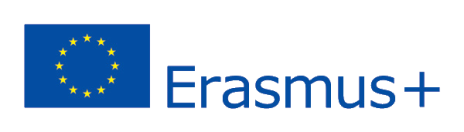 2018-3-HR01-KA205-060151
Terapeutické alebo liečivé vlastnosti včelieho peľu
ApiTherapy
[Speaker Notes: Therapeutic or curative properties of pollen:]
Včelí peľ je…
Anabolický:
peľ obsahuje veľa vitamínov a ďalších živín, ktoré sa podieľajú na zvyšovaní chuti do jedla a pomáhajú budovať nové bunky 
Antiaterosklerotikum:
peľ vďaka svojmu zložitému zloženiu znižuje zvýšený krvný tlak, zlepšuje krvný obeh zlepšením funkcie pečene a podporuje regeneráciu buniek arteriálneho endotelu 
Antibakteriálny:
kvety, ktoré produkujú peľ, sa „nezaujímajú“ o kŕmenie baktérií, takže pridajú antibakteriálne látky, ako sú bioflavonoidy
Včelí peľ je…
Antidepresívum:
peľ obsahuje všetky aminokyseliny potrebné pre nervový systém a vytvára si ich sám, z prírodných antidepresív, ako sú endorfíny 
Protizápalový:
peľ obsahuje okrem iných látok malé množstvo bioflavonoidov, ktoré sú známe pre svoje silné protizápalové látky 
Antitoxický:
peľ je najlepšou potravou pre pečeň; zdravá pečeň dokáže lepšie neutralizovať toxíny
Včelí peľ je…
Dietetický:
peľ je veľmi dobré jedlo, ako už bolo spomenuté vyššie; je to veľmi dobre vyvážený vegetariánsky zdroj výživných látok 
odporúča sa pri obezite, hypertenzii, dne, atď. 
Zlepšenie všetkých mozgových funkcií:
kvôli prítomnosti veľkého množstva neuveriteľne odlišných živín, ktoré sa nachádzajú v jeho zložení
tieto látky priamo kŕmia všetky neuronálne bunky
nepriamy účinok je spôsobený kŕmením pečene
zdravá pečeň na oplátku produkuje ďalšie dôležité látky pre funkciu mozgu